ECLA
Enterprise Change
and Learning Academy
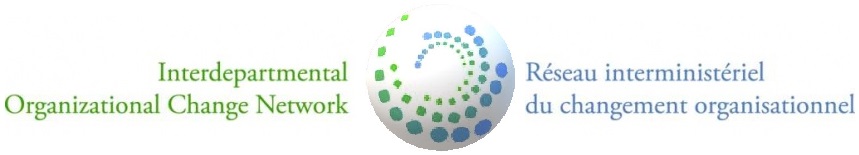 Adaptive Action - The Power of Inquiry
In collaboration with Interdepartmental Organizational Change Network (IOCN)
2024-05-27
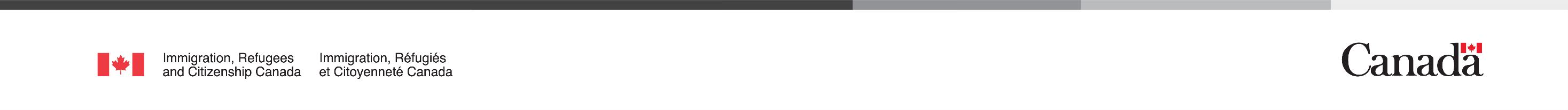 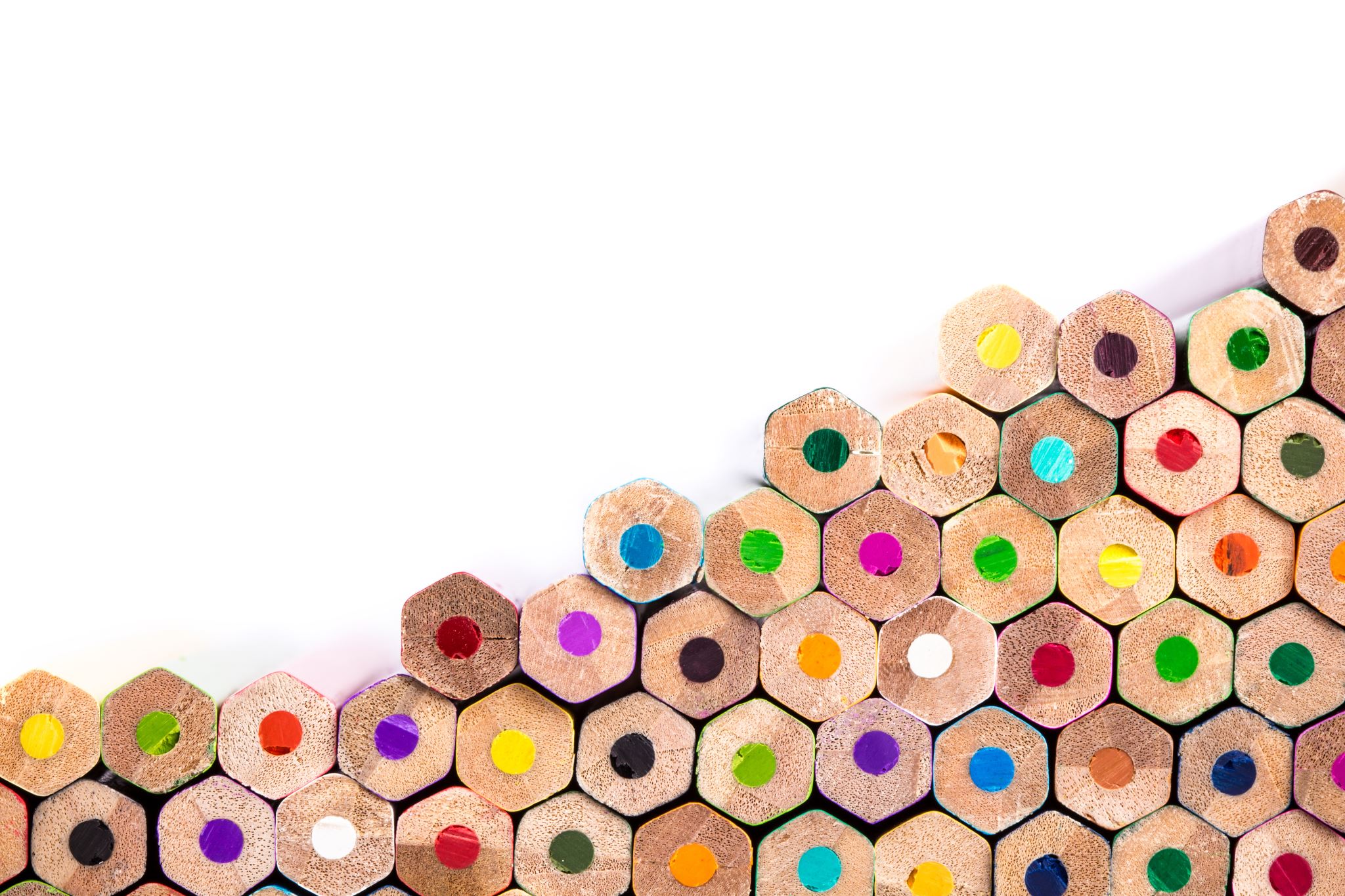 Agenda
Today we will explore:
Informal icebreaker: Depending on participants, hear from a couple of us by introducing yourself, where you work and what is your expection from this session.
Grounding/centering mindfulness exercise.
Leverage the collective wisdom of this group and, using the Power of Inquiry, explore a challenge or issue.
Share & Learn from the experience.
Connect with your colleagues - 
web cams welcome!
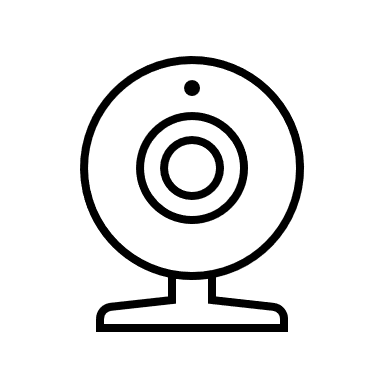 2
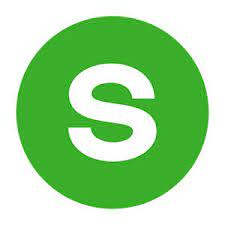 Sli.do
I would say my familiarity with Problems and Complexity is:  Je dirais que ma familiarité avec des problèmes et la complexité est :
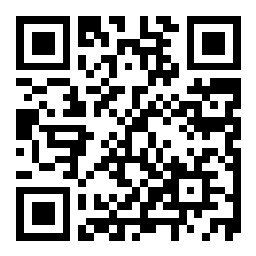 https://www.slido.com/# ircchttps://app.sli.do/event/pKwhEiv2f5tJUBFugsTvp5
3
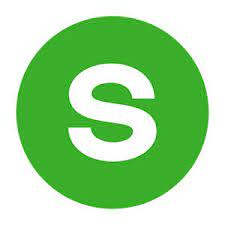 Sli.do
How are you feeling right now?Comment te sens-tu en ce moment ?
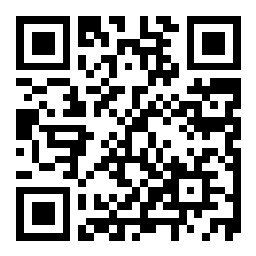 https://www.slido.com/# ircchttps://app.sli.do/event/pKwhEiv2f5tJUBFugsTvp5
4
Mindfulness Practice: Creating a safe, shared space
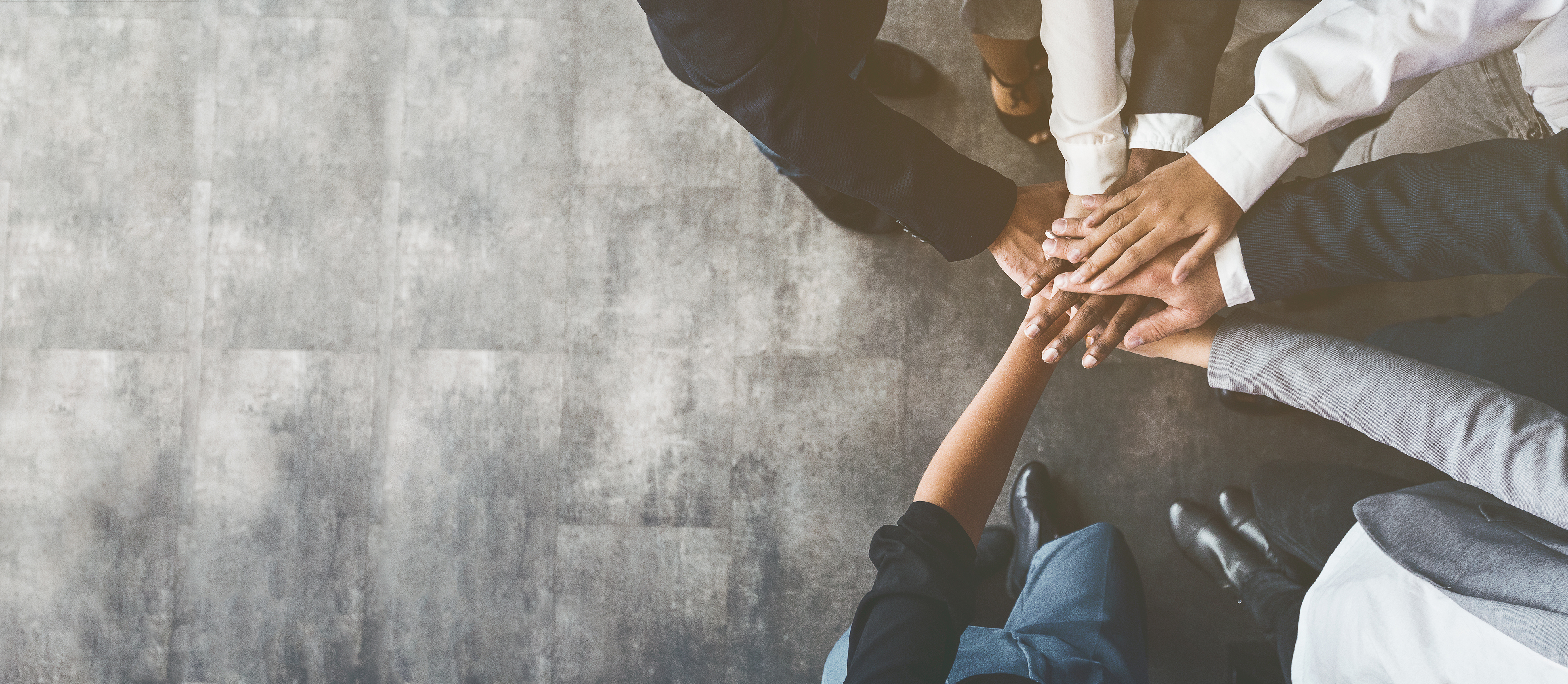 Arrive to this meeting into a collective exploration space
Close your eyes if you are comfortable doing
Find a comfortable and attentive position
Take this as an invitation, I lead you through the exercise.
5
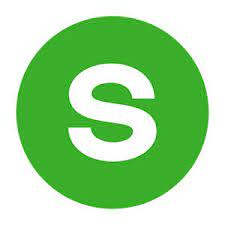 Sli.do
And now, how you feel?Et maintenant, comment te sens-tu ?
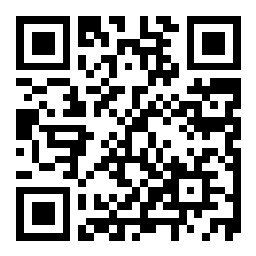 https://www.slido.com/# ircchttps://app.sli.do/event/pKwhEiv2f5tJUBFugsTvp5
6
Viktor Frankl’s quote
Between stimulus and response, there is a space. In that space lies our freedom and power to choose our response. In our response lies our growth and freedom.		 - Victor Frankl
7
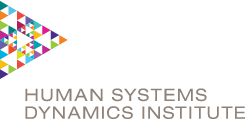 Three Steps to Inquiry
Describe an Issue or Challenge
Use Questions to Explore
What’s Next
The Context
Expand the Space
Clear(er) Path Forward
* Used with permission: https://www.hsdinstitute.org/
8
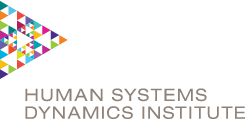 Why Inquiry?
“Inquiry is the key to transformation. In a complex system, answers have short shelf-lives, but good questions serve you forever. Questions help you see a wicked challenge clearly, understand it from a new perspective, and find surprising options for transformative action.” 	
		- HSD Institute, Power of Inquiry
In other words, “answers don't last long on complex systems, thus inquiry allows you to identify what the next wise step is.”  		- Glenda Eoyang, Founder & Executive Director HSD Institute
9
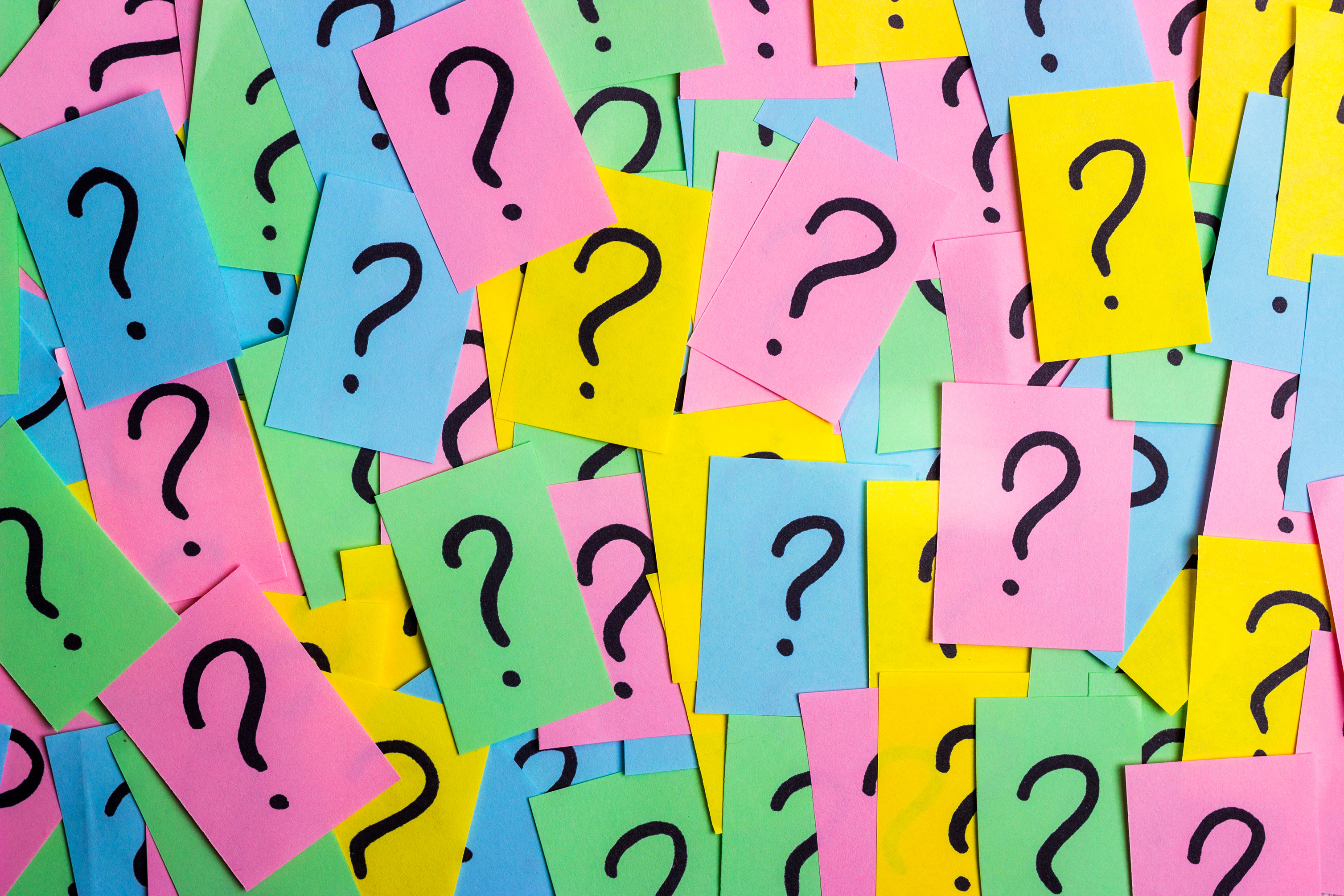 What do we mean by Inquiry?
The intention is to cultivate relationships, thus an invitation to... 
Turn judgment into curiosity.
Turn disagreement into shared exploration.
Turn defensiveness into self-reflection.
Turn assumptions into questions.
10
What is a Wicked Challenge?
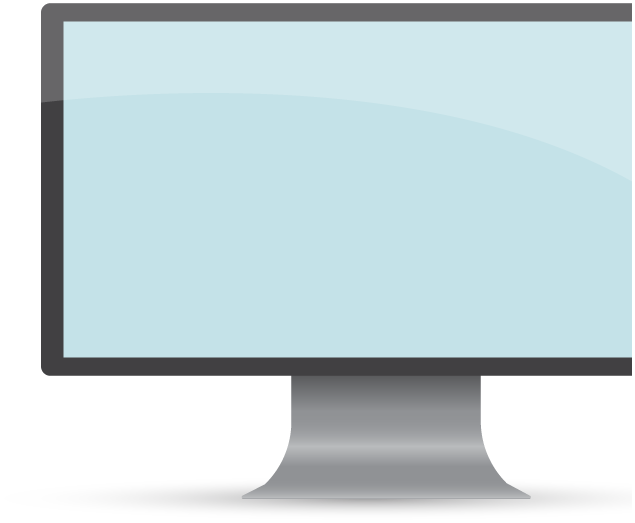 Or Sticky issue?
Many levels
Many stakeholders
Massive interdependencies
Fuzzy boundaries
Repeating, but never exactly the same
No root cause
Cannot be solved, only influenced
11
How do we shift this pattern?
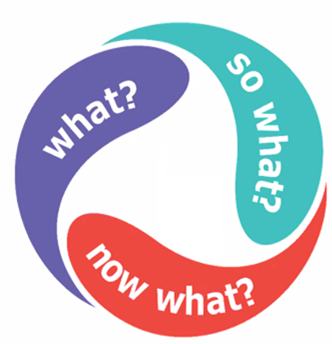 What?
How is the pattern currently manifesting?
See the issue, with whatever you know.
So what?
What do you know? What are your insights and options? 
Whatever sense you can make of the situation.
Now what?
What is the next wise action that will shift the pattern in a more productive direction?
With whatever power you have, no need to find something big or work on the whole pattern at one time.
12
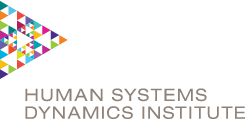 How do we apply Inquiry to a problem?
The problem is framed in three to five sentences
Questions that explore the issue
Describe yournext wise action
Concrete facts and issues. 
Where are things “stuck”? 
What is the pattern?
Open-ended
Not disguised as advice
Beyond the knowledge of the asker
What makes sense now?
What can you do next?
* Used with permission: https://www.hsdinstitute.org/
13
Group reflection
What have we learned?

Any new insights?
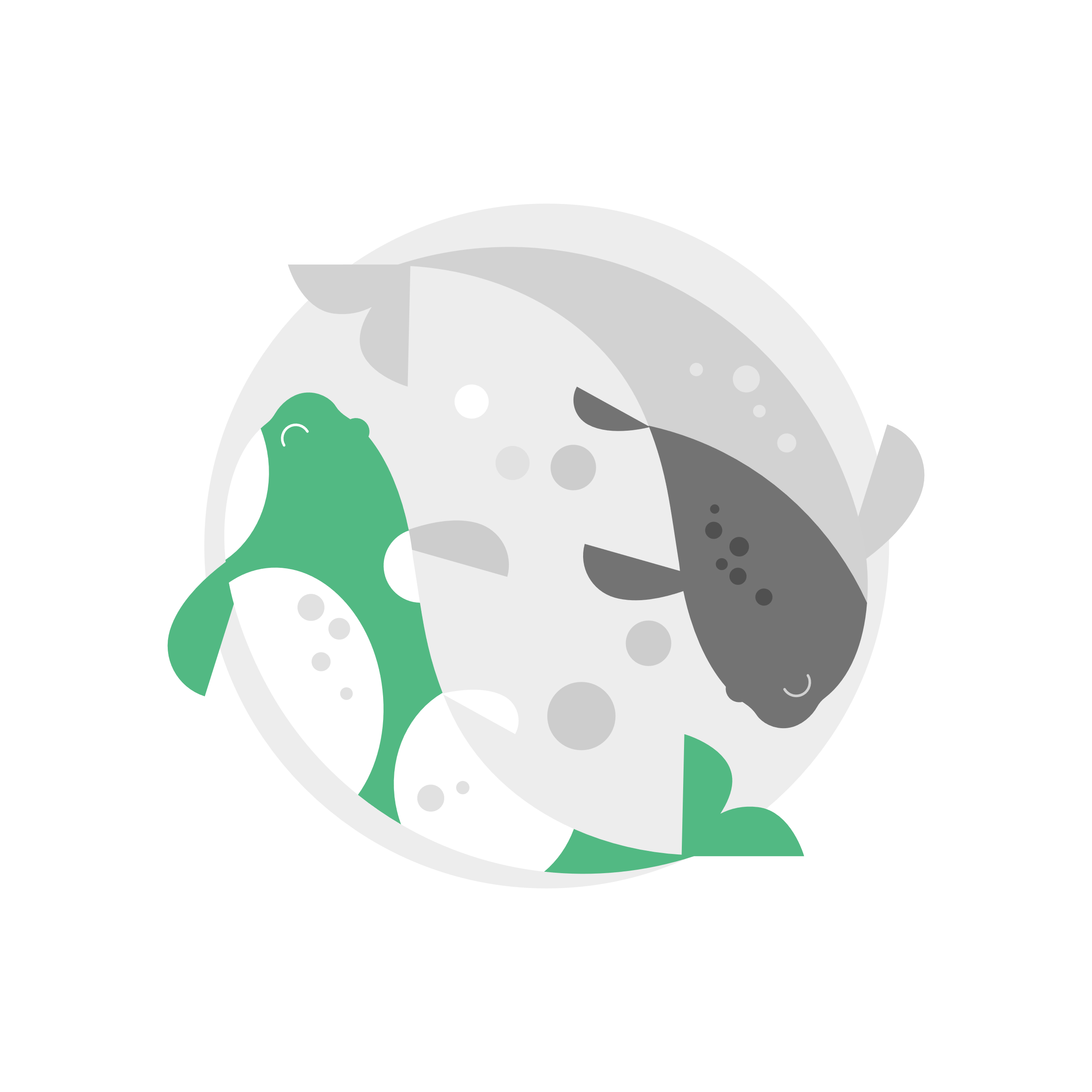 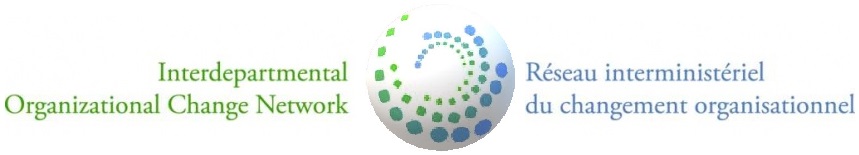 https://wiki.gccollab.ca/IOCN-RICO
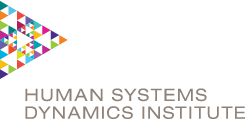 * Used with permission: https://www.hsdinstitute.org/
14